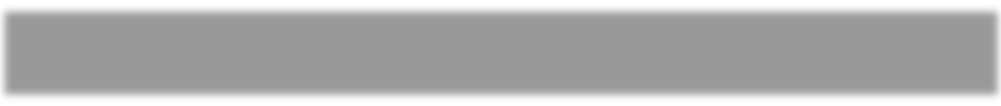 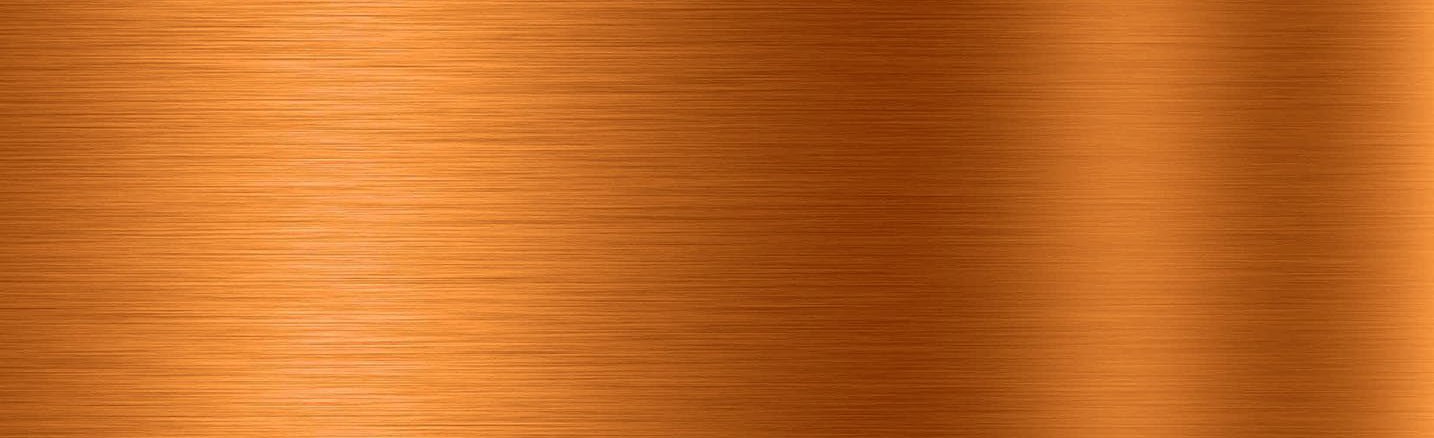 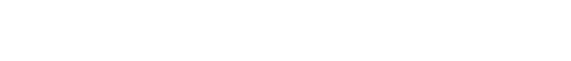 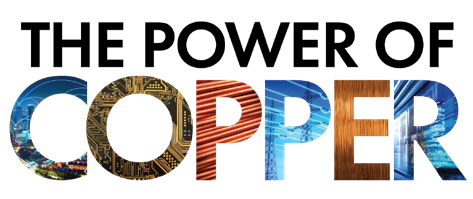 FCX Monthly Safety Content
The following slides have been provided to aid in compiling content for monthly Health & Safety meetings, tailgates, etc. with FCX employees and contractors.
Please keep in mind - some of this information is preliminary and may be pending complete investigations.

Best Practices
Be familiar with content prior to presenting
Hide/Unhide incidents that are relevant to your team
Interact with your audience, relating information to your specific work
Update dashboards to share meaningful data (Incident Summary - Power BI, FRM - Power BI). Contact your local H&S staff for site-specific dashboards or external access.
1
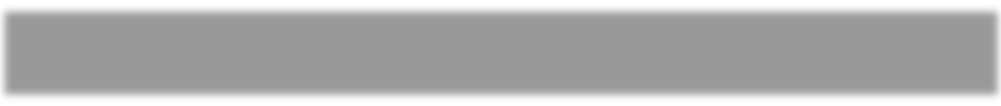 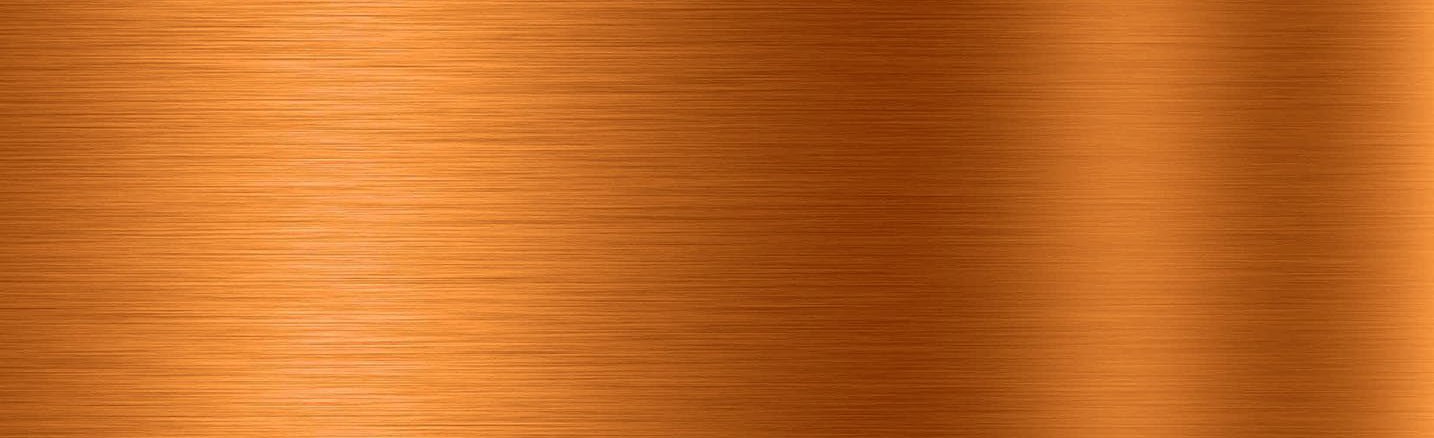 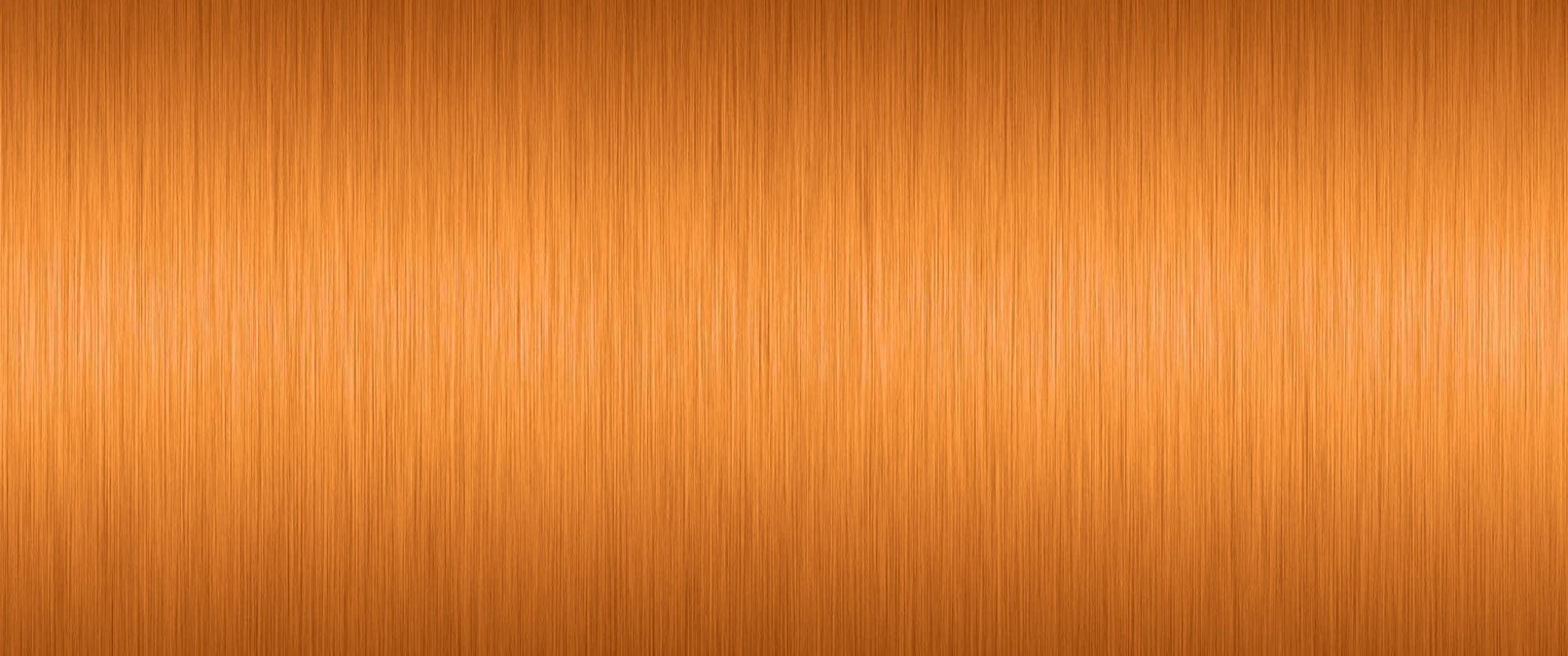 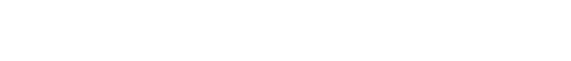 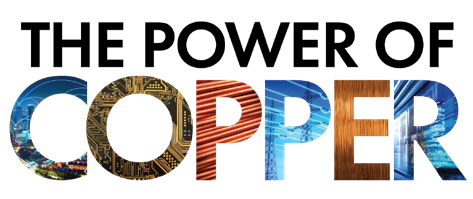 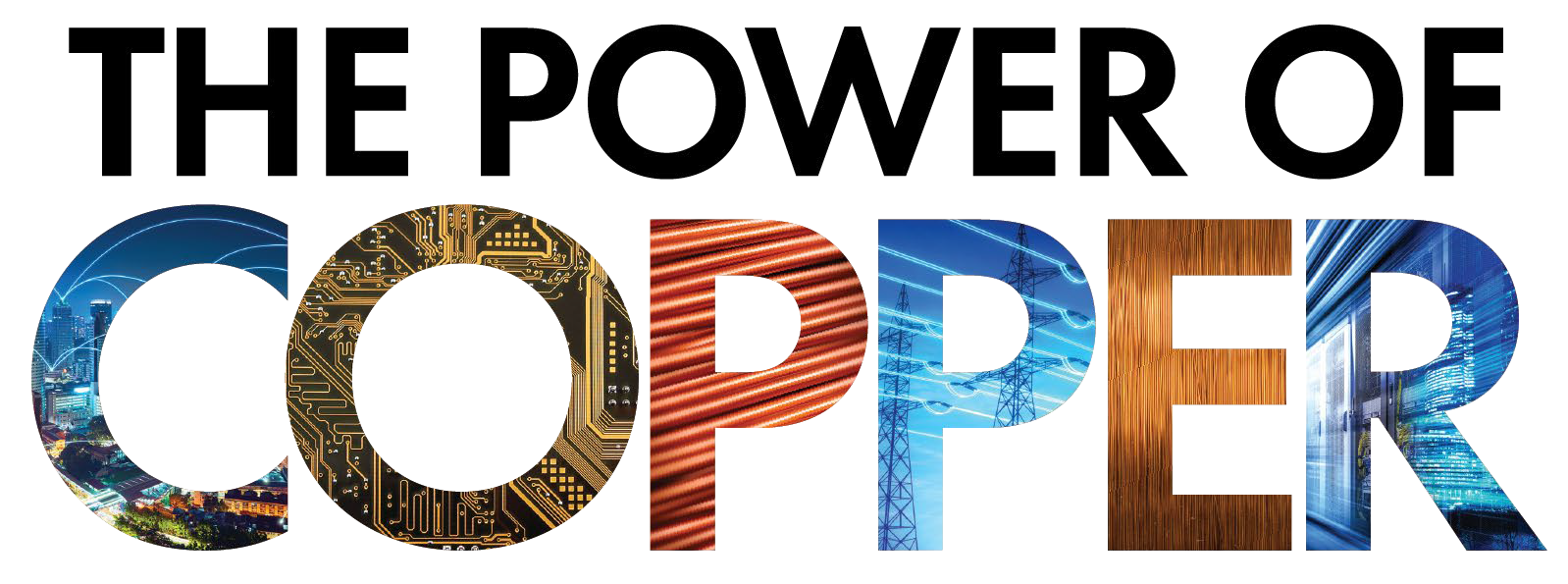 FCX Safety Updates
February 2024
(Incidents and Communications from January 2024)
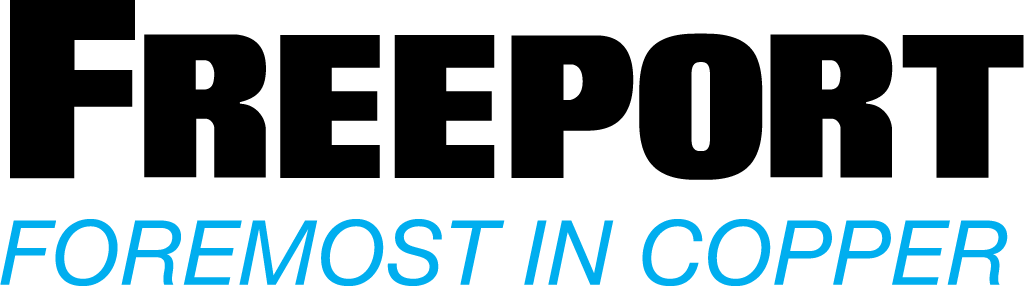 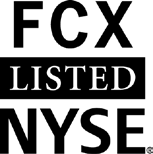 fcx.com
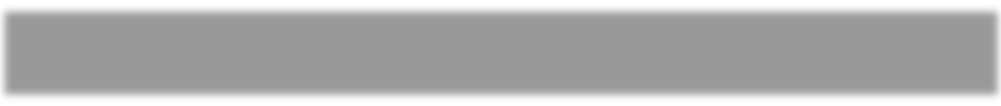 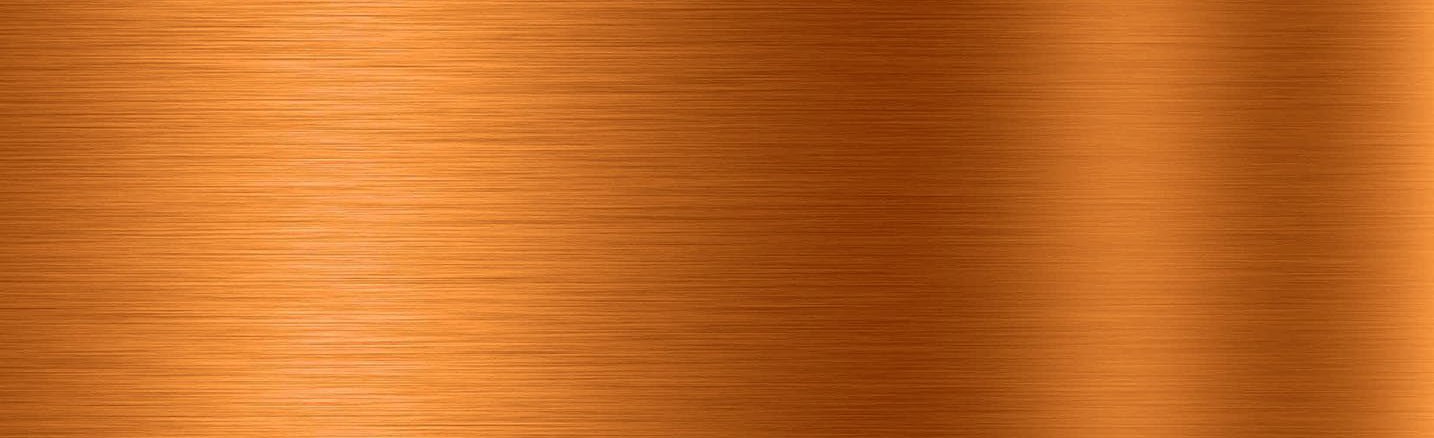 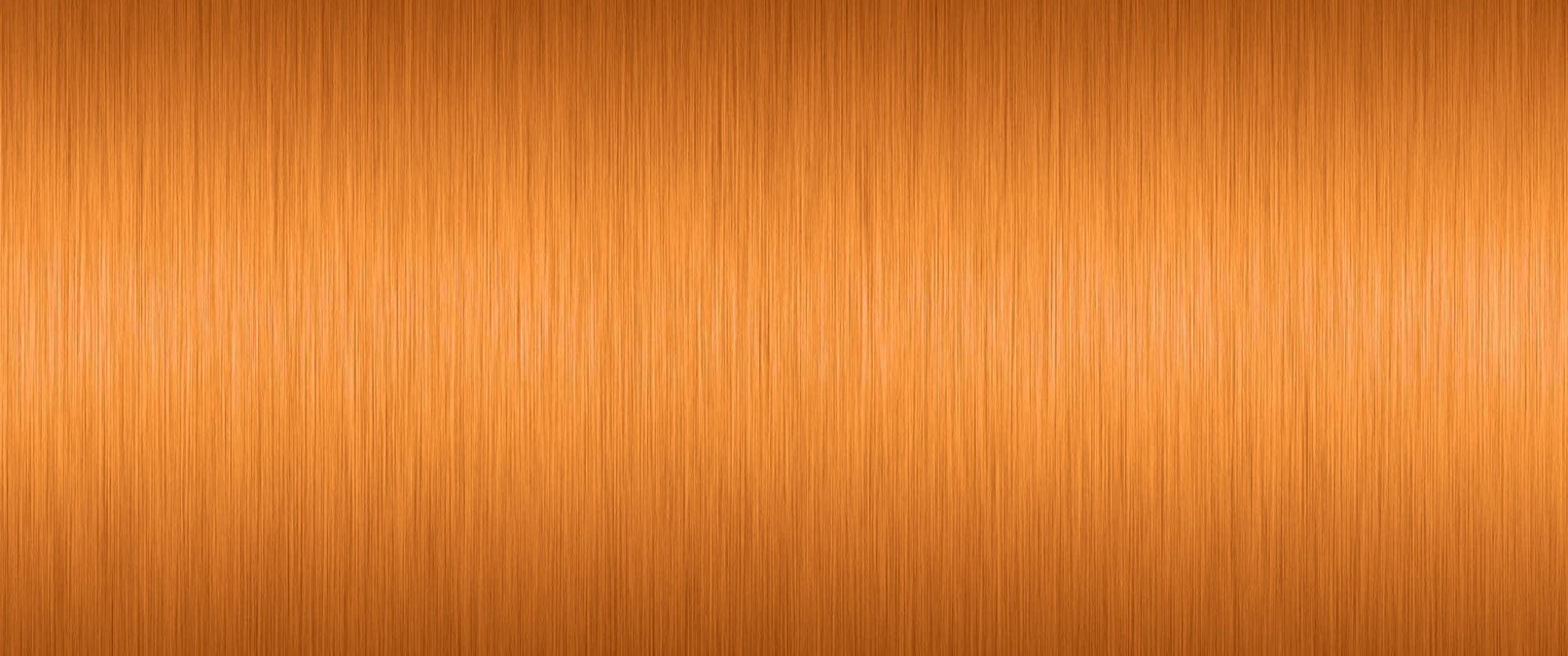 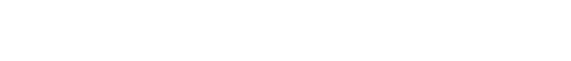 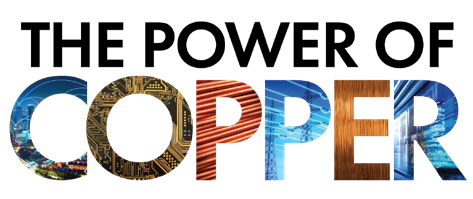 FCX Safety Incidents, Successes, & Alerts
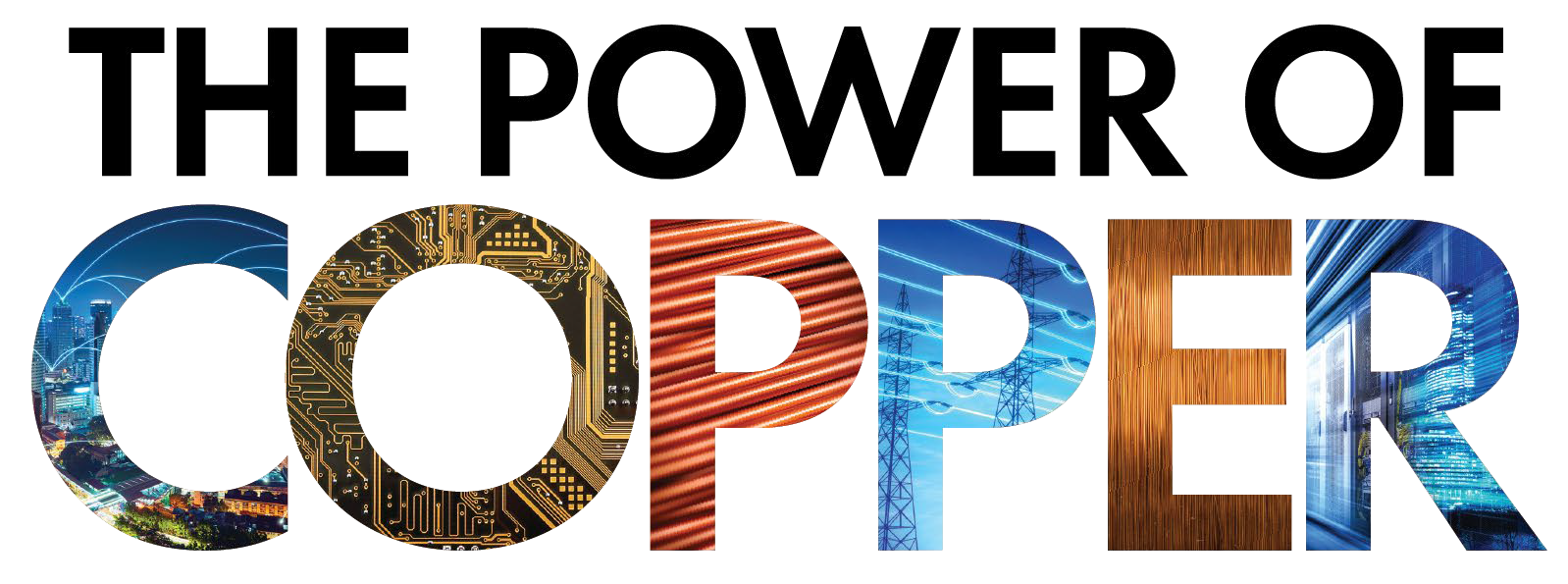 January 2024
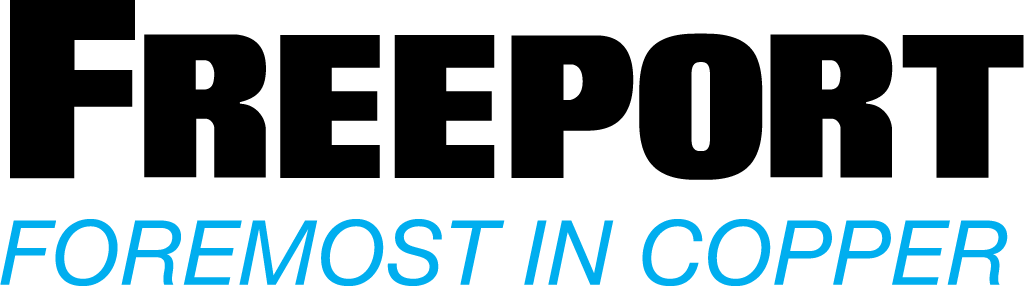 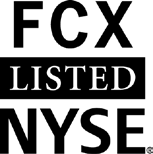 fcx.com
3
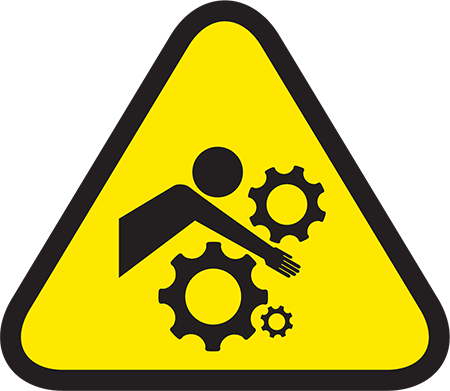 Atlantic Copper – Overhead Filter Presses
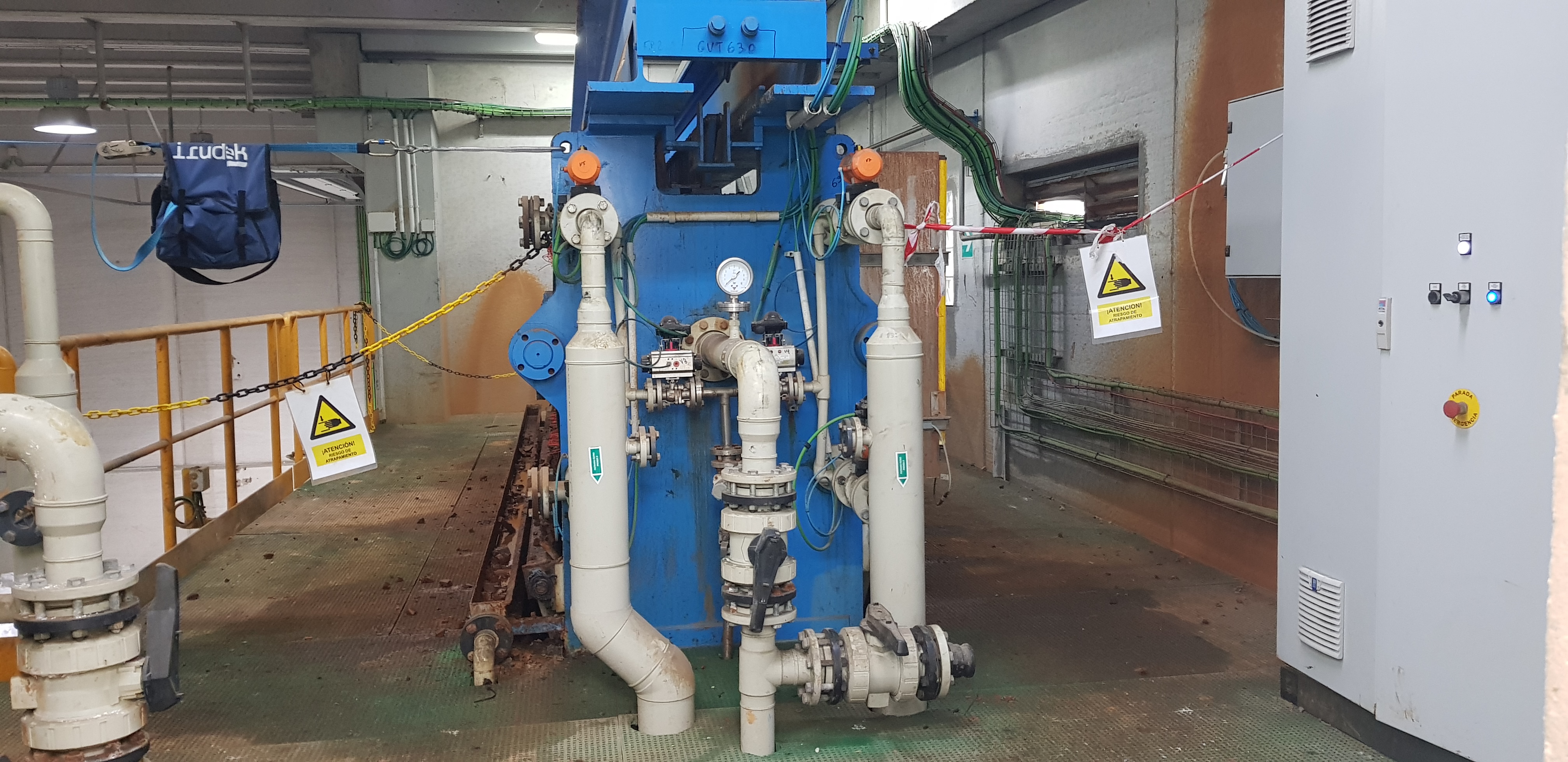 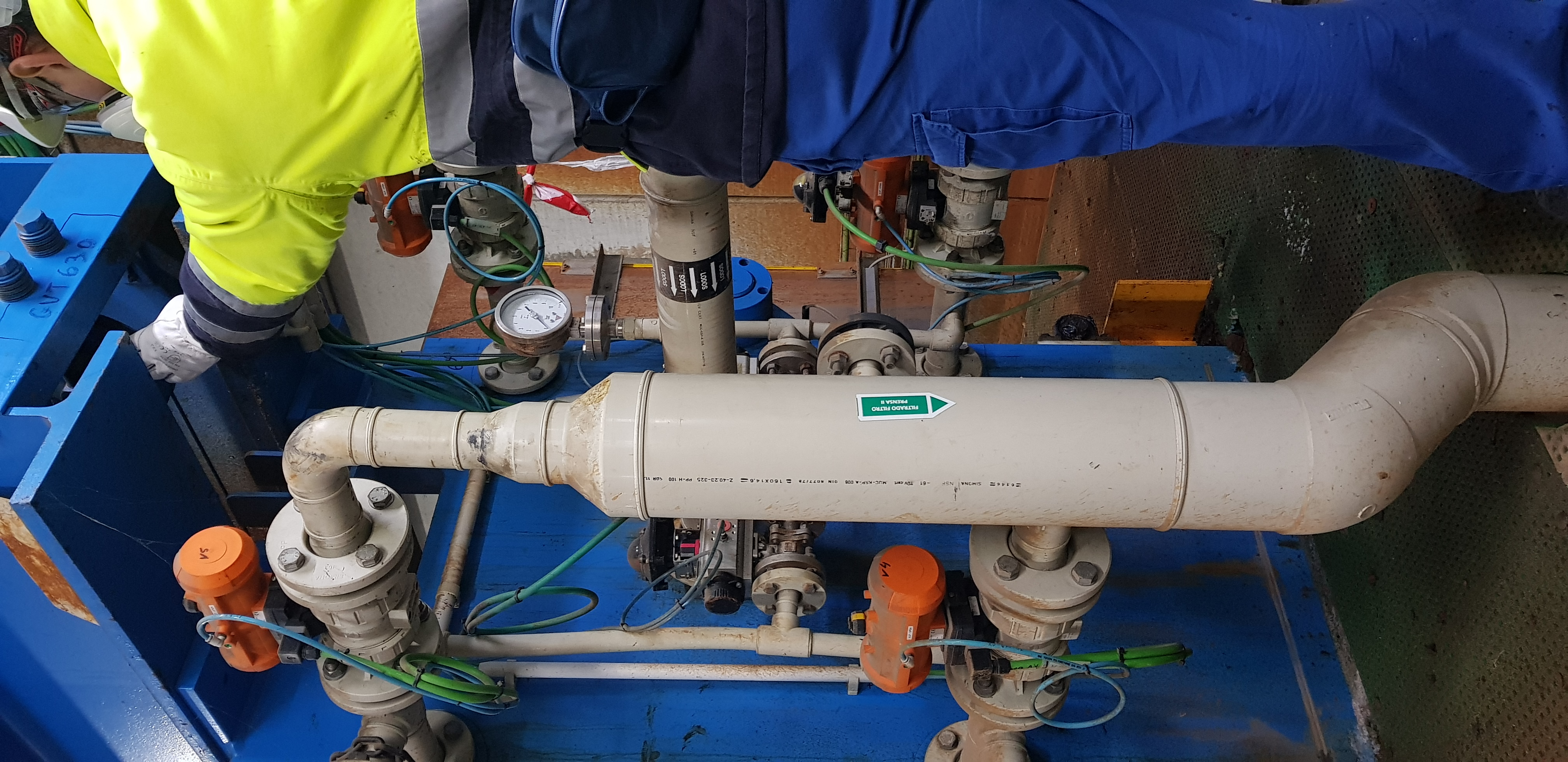 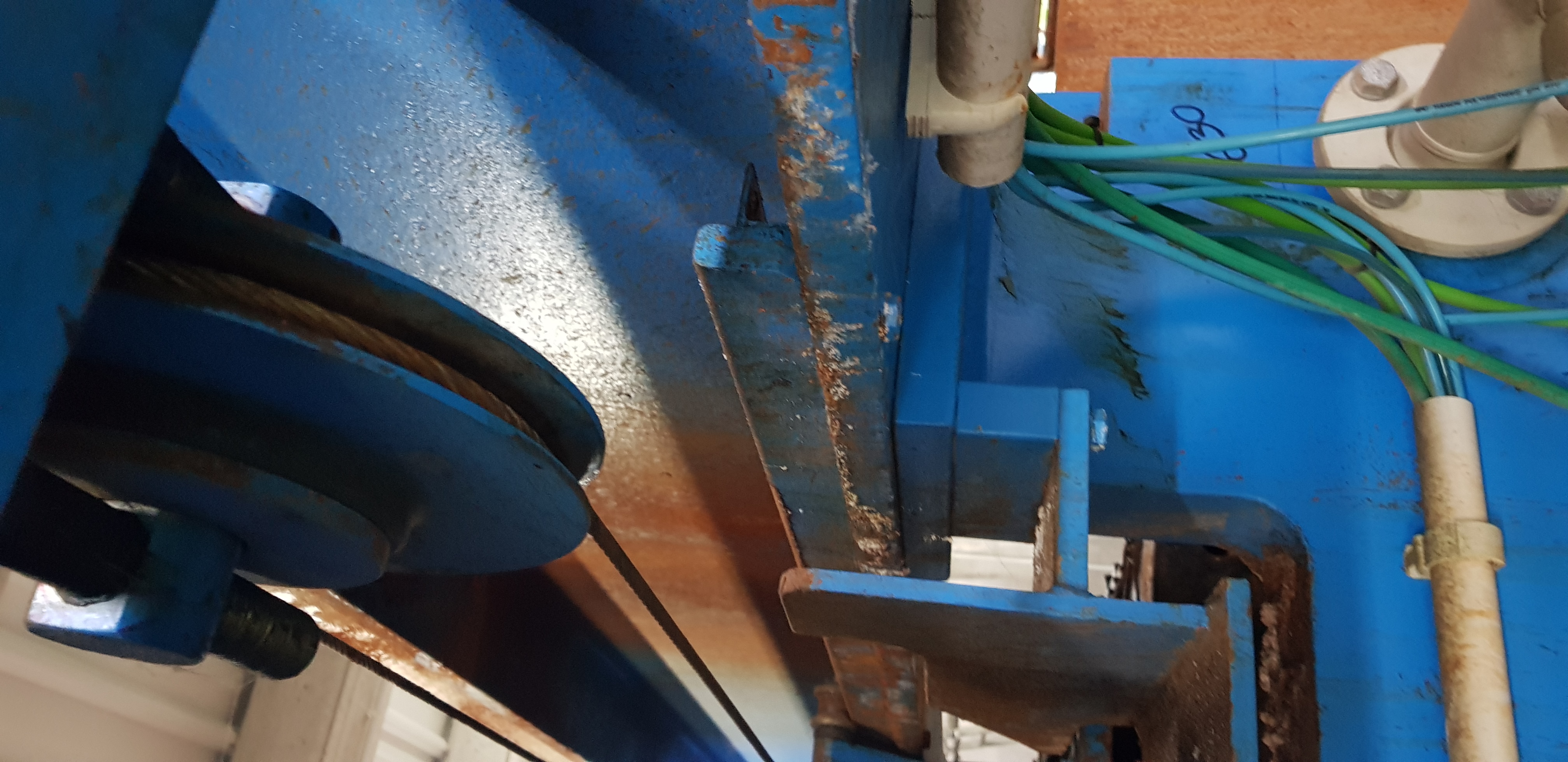 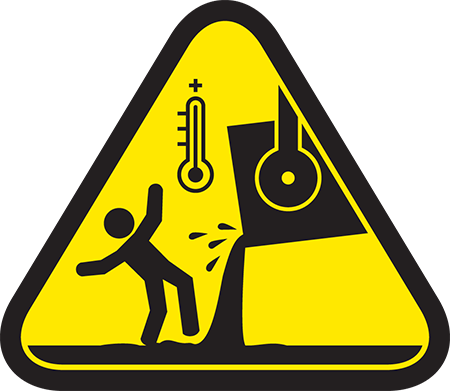 Miami Smelter – Slag Launder
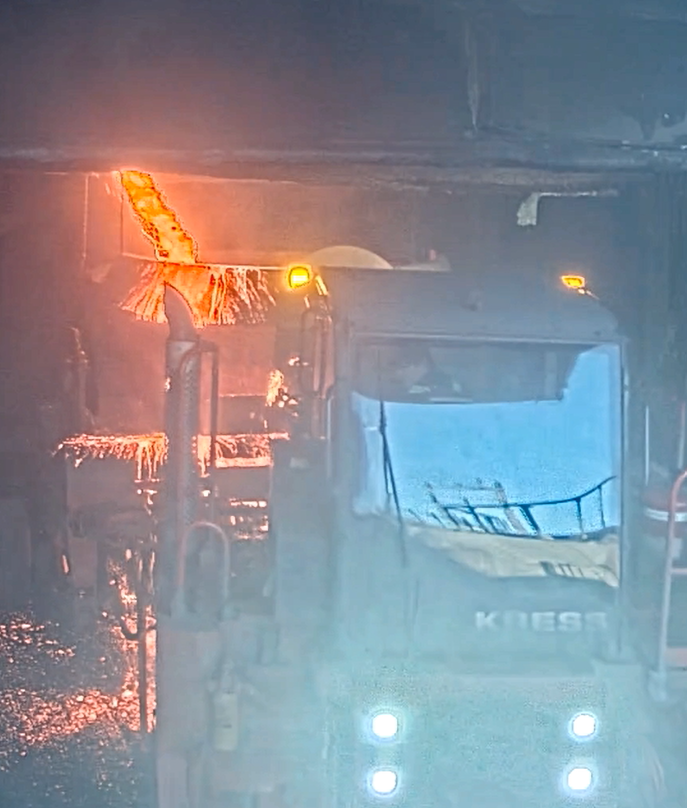 PFE Events
January 2024
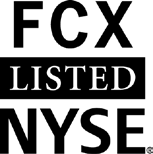 fcx.com
8
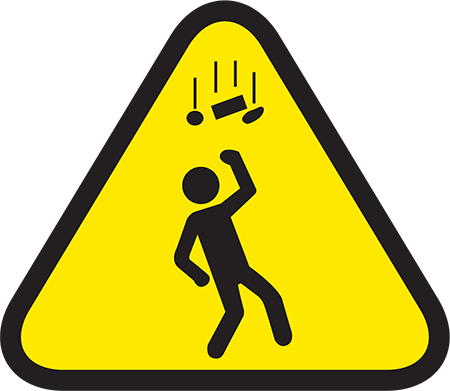 Drill Rig Cable Failed
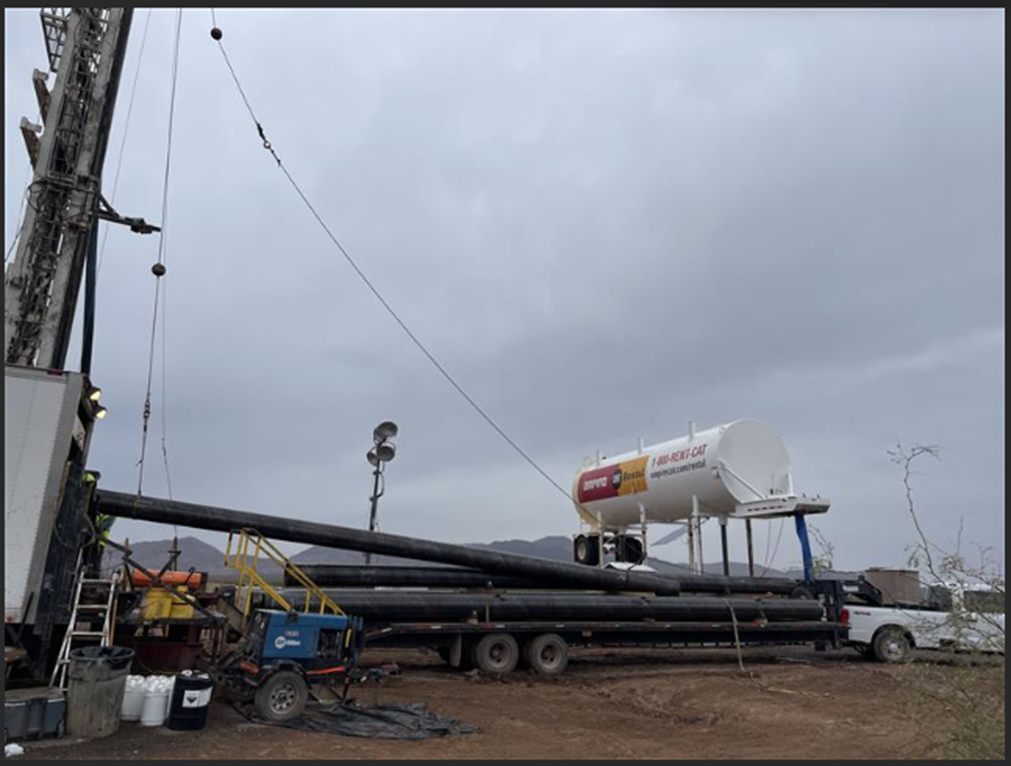 The drill rig cables used during the pipe installation process.
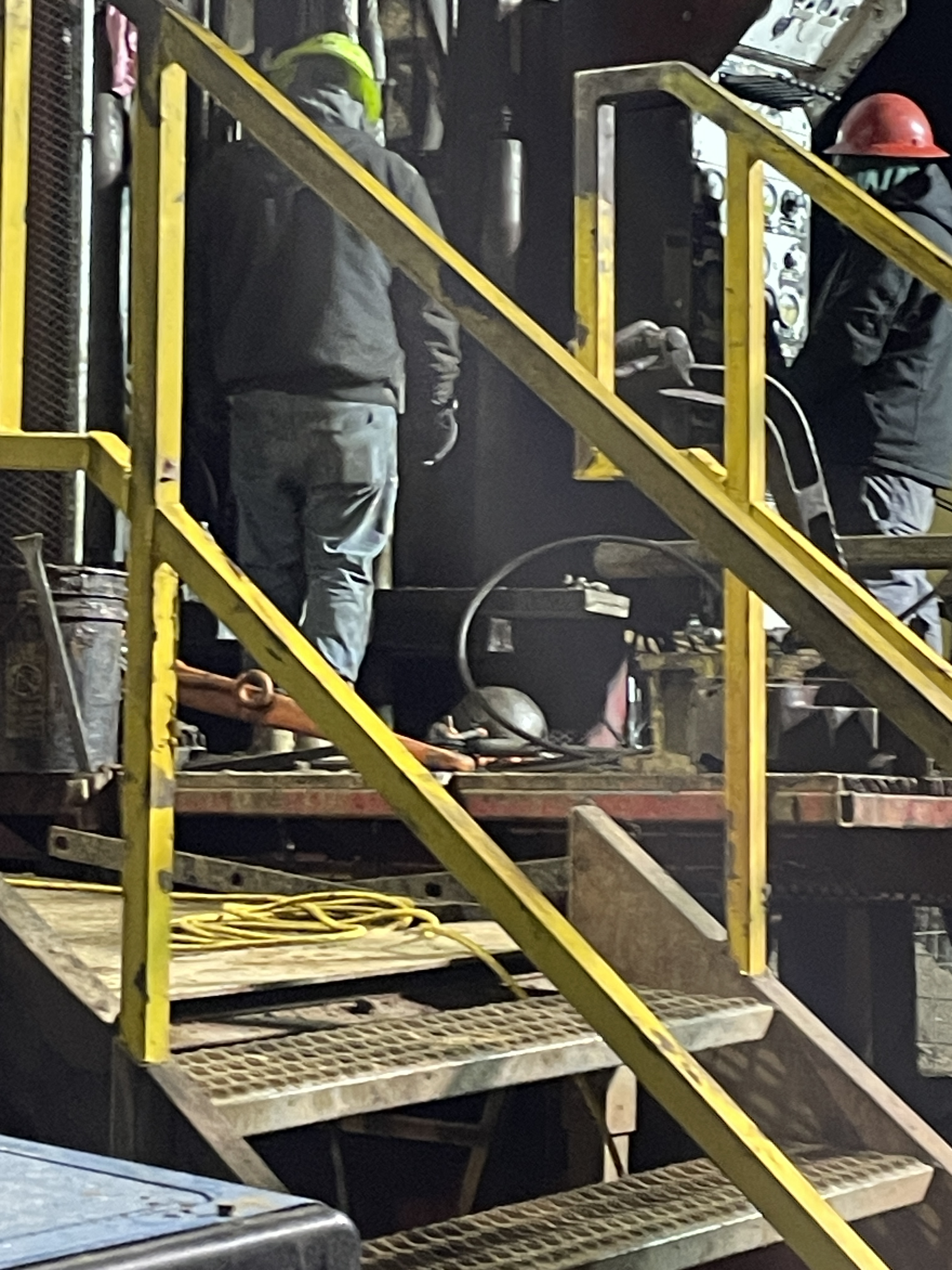 Circled in red is the 100-pound steel ball that fell 13 feet to the drilling platform where two contractor employees had been working.
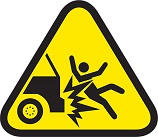 Employee Struck By Forklift
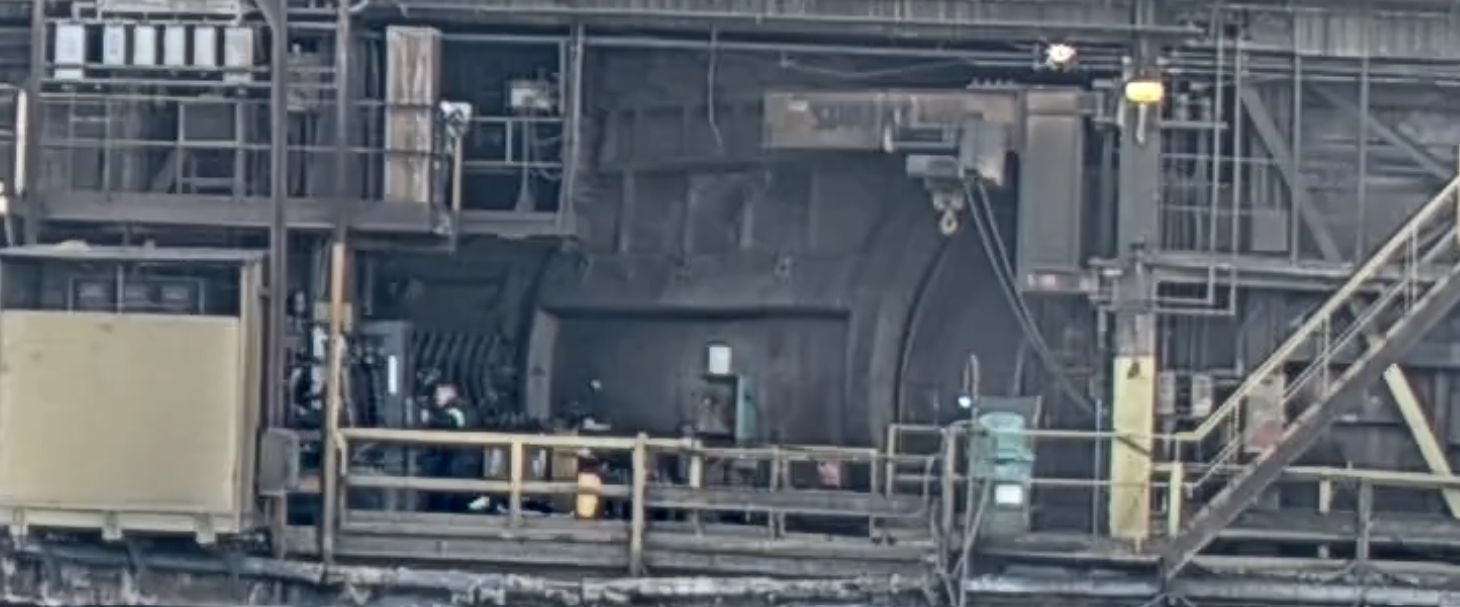 The red X marks where the forklift struck the employee.
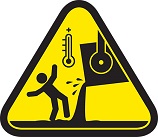 Slag Poured on Hauler
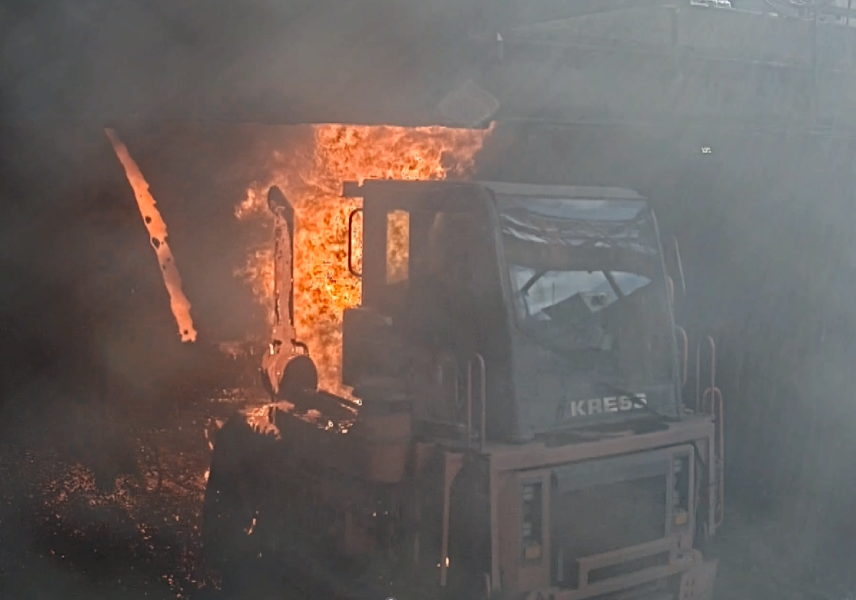 The slag hauler caught fire after molten material flowed onto it.
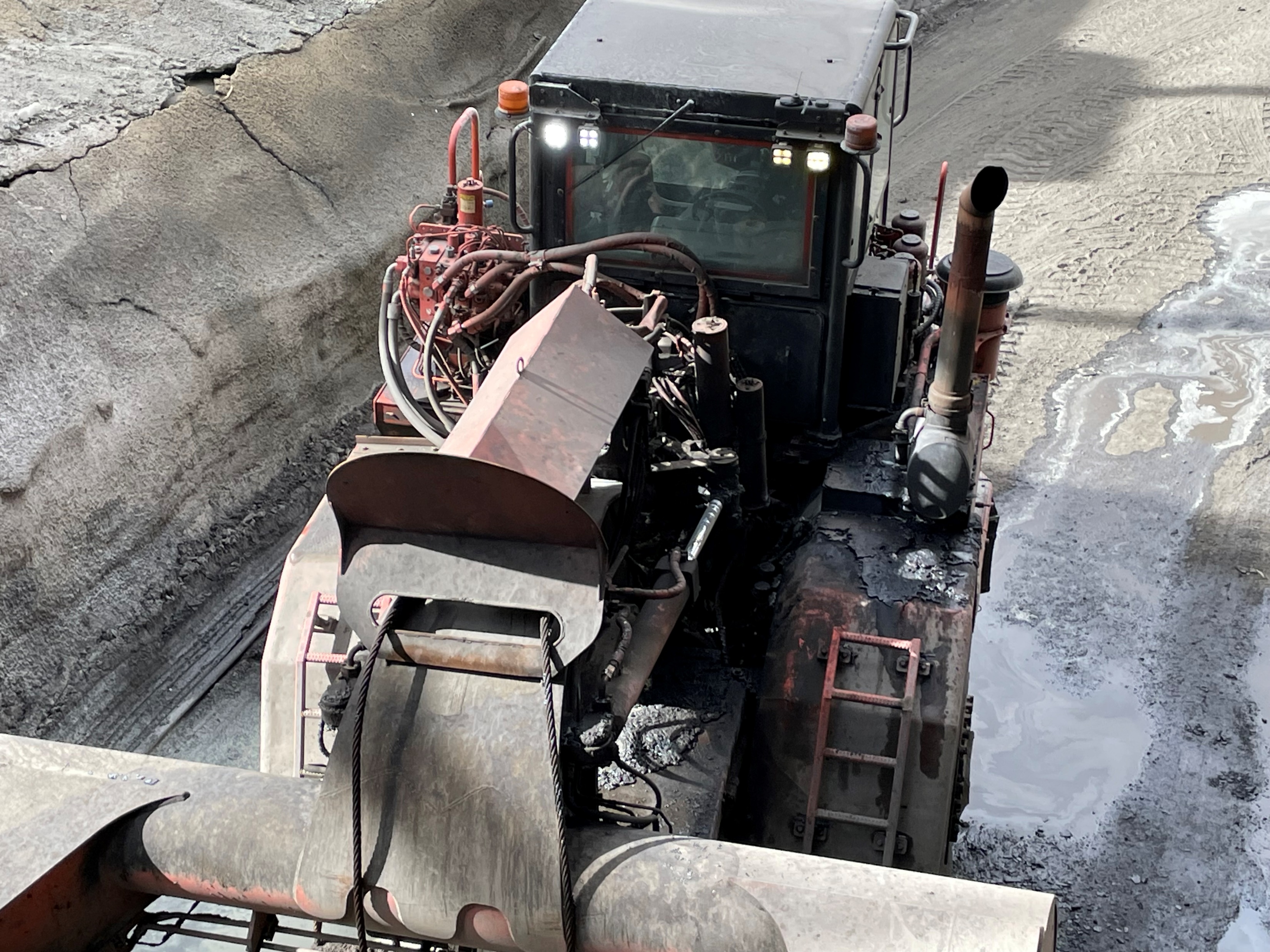 Damage to the slag hauler.
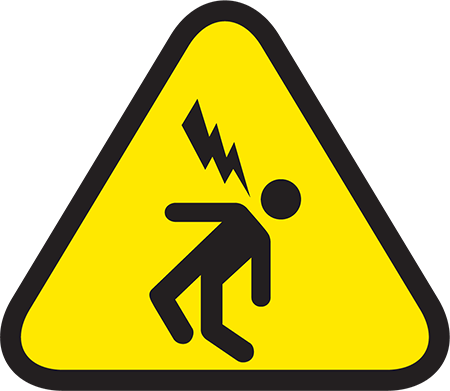 Contact with Energized Cable
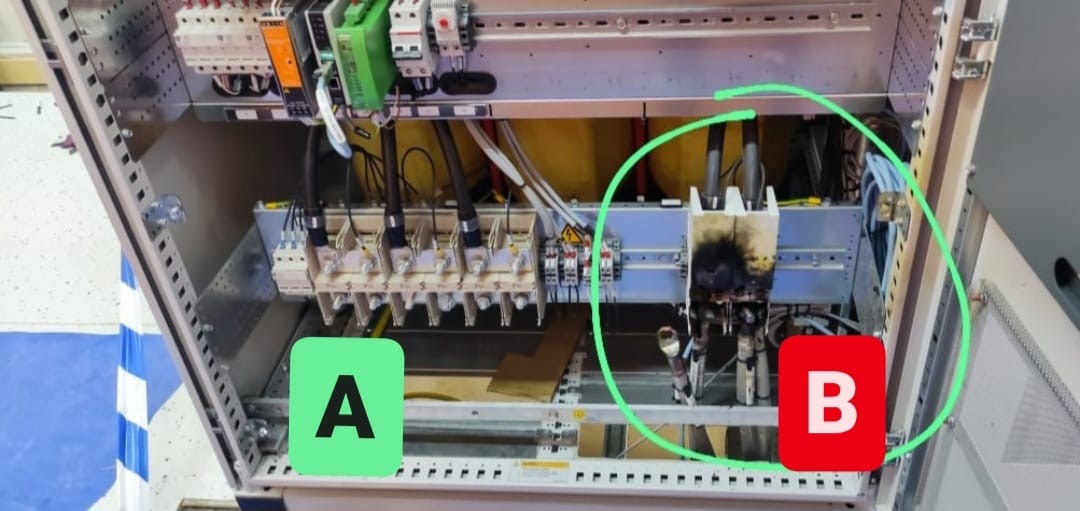 The de-energized portion of the panel (A) and the energized portion (B), which shows damage.
Agency Shares
January 2024
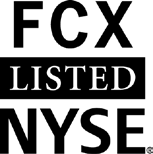 fcx.com
15
OSHA Share – Workplace Stress
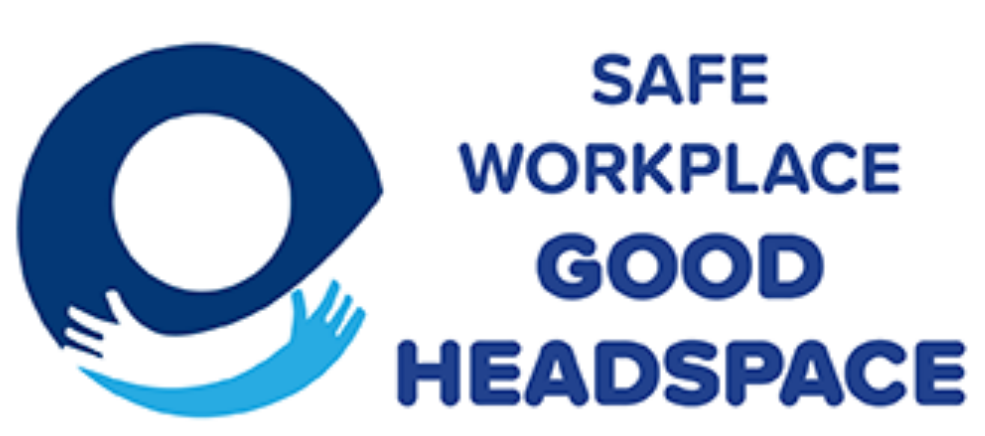 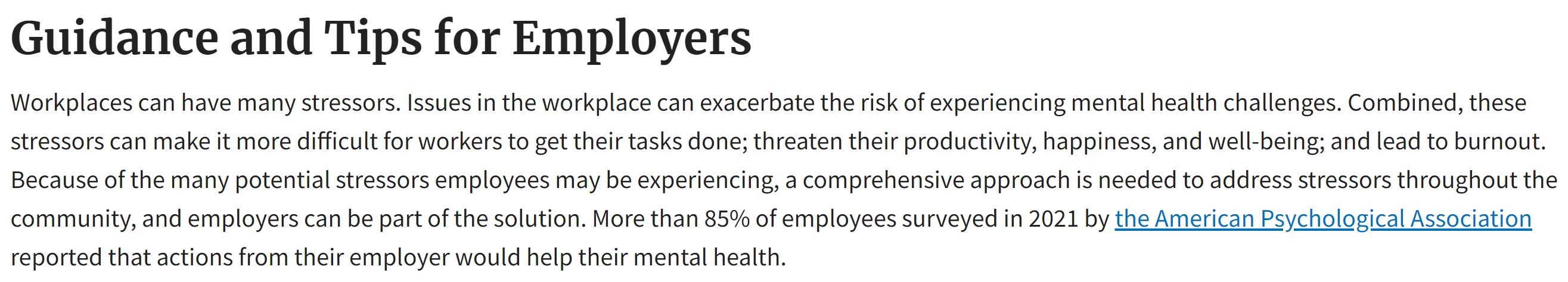 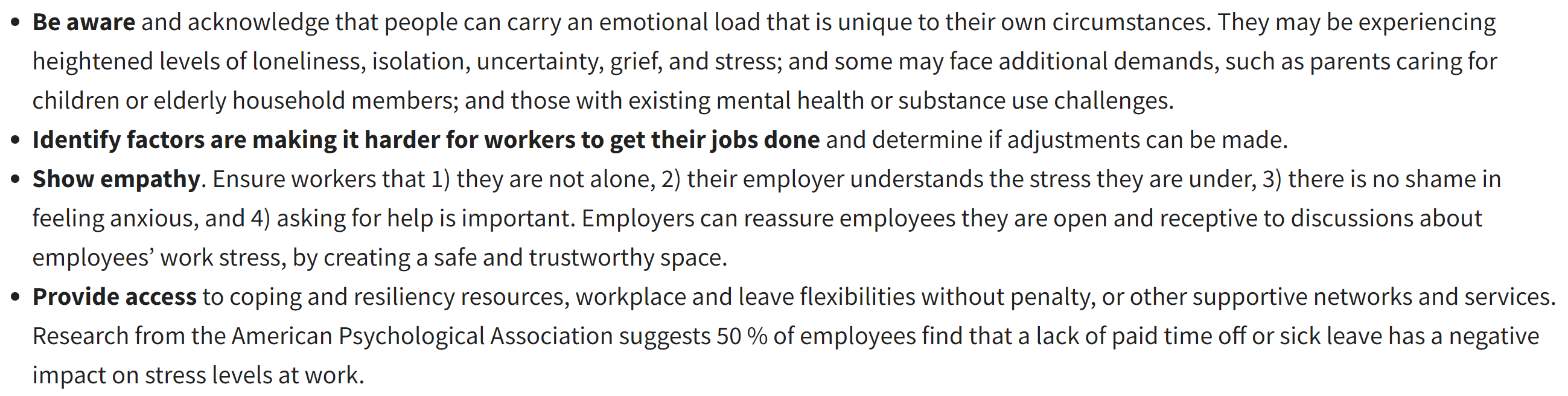 Resources LINK
MSHA Fatality Alert – Bison No.1
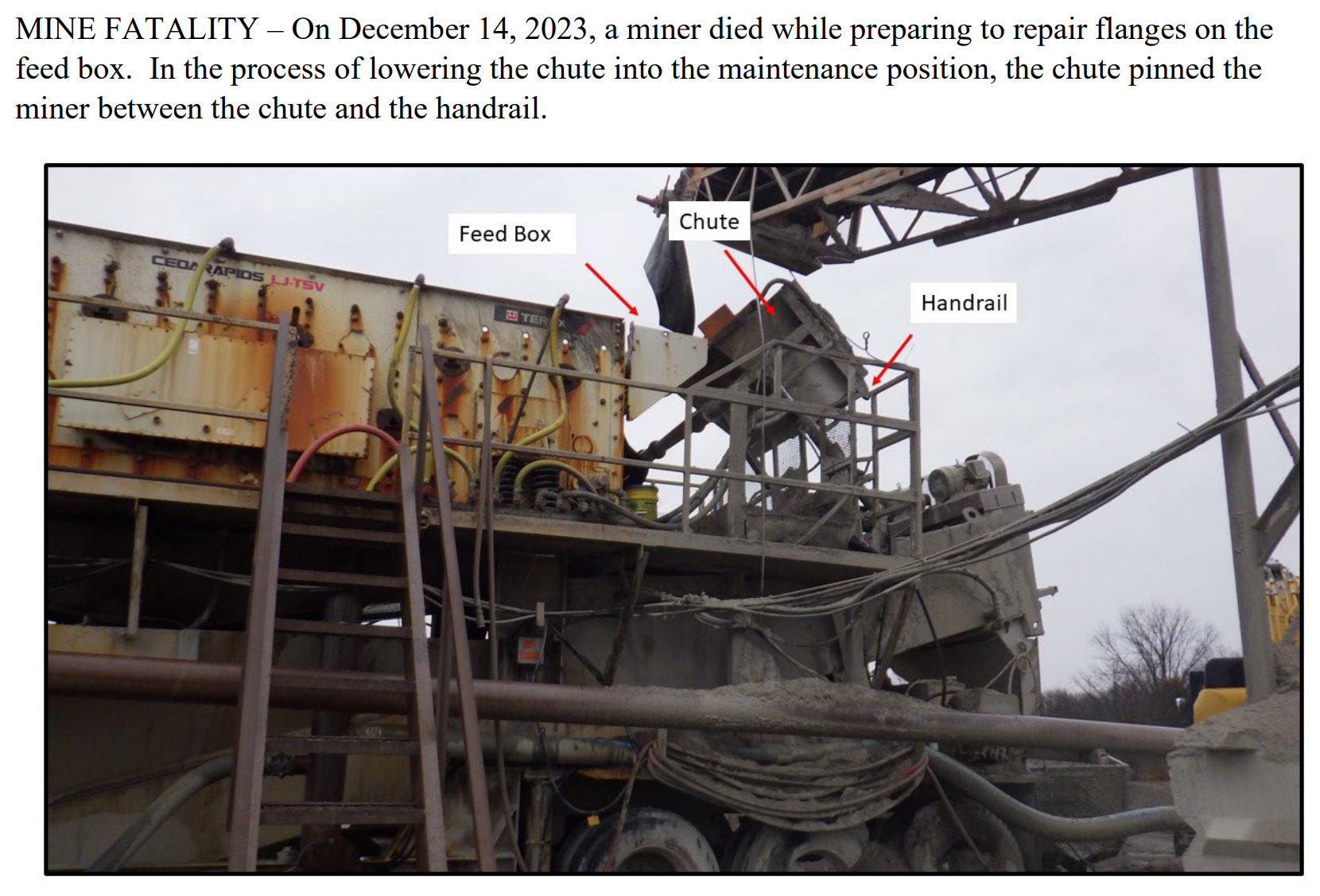 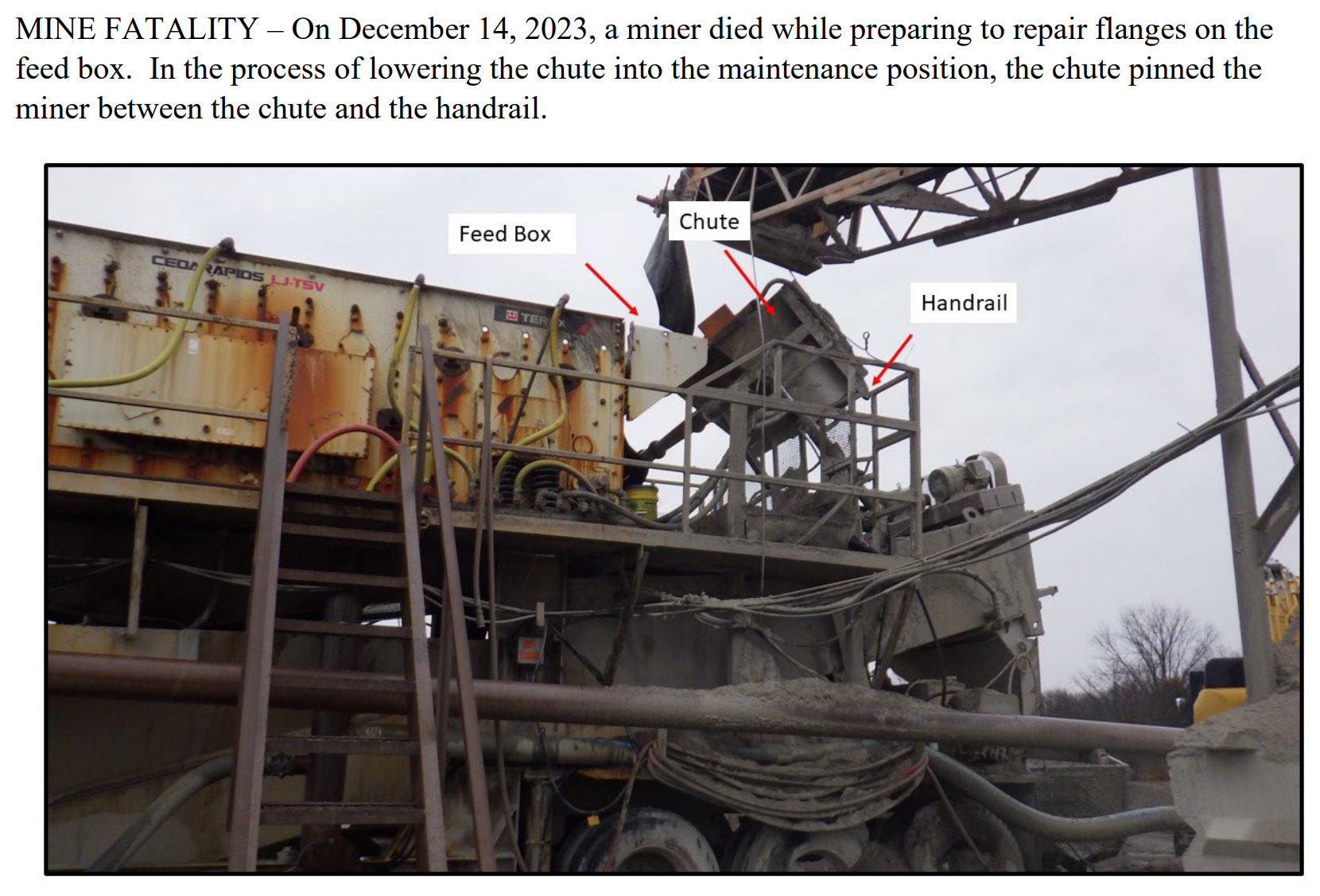 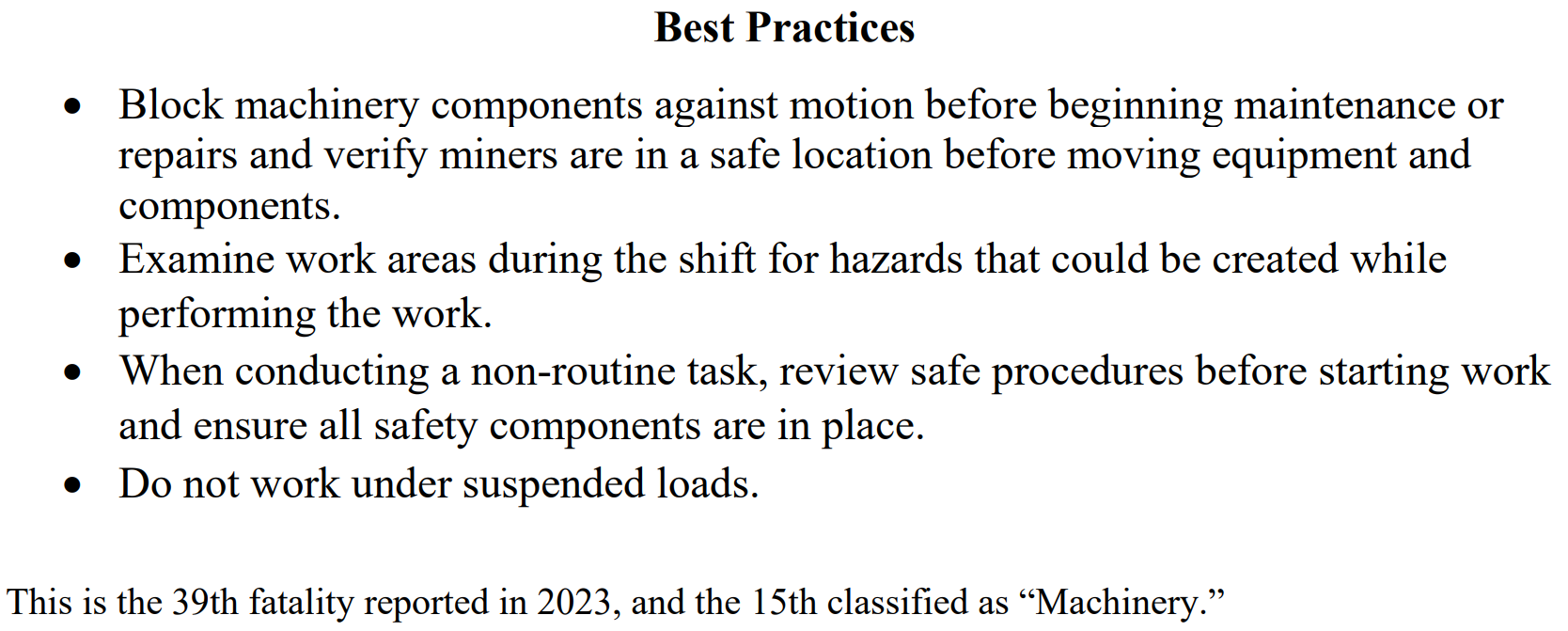 PDF LINK
MSHA Fatality Alert – Beck Street
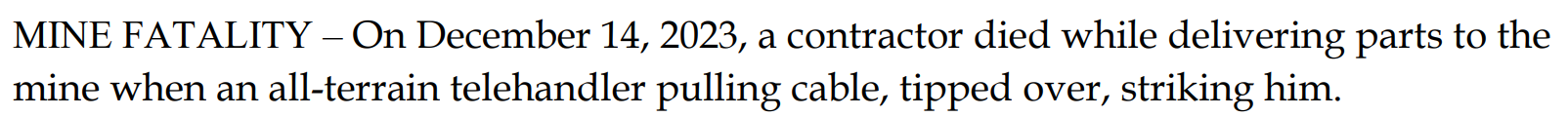 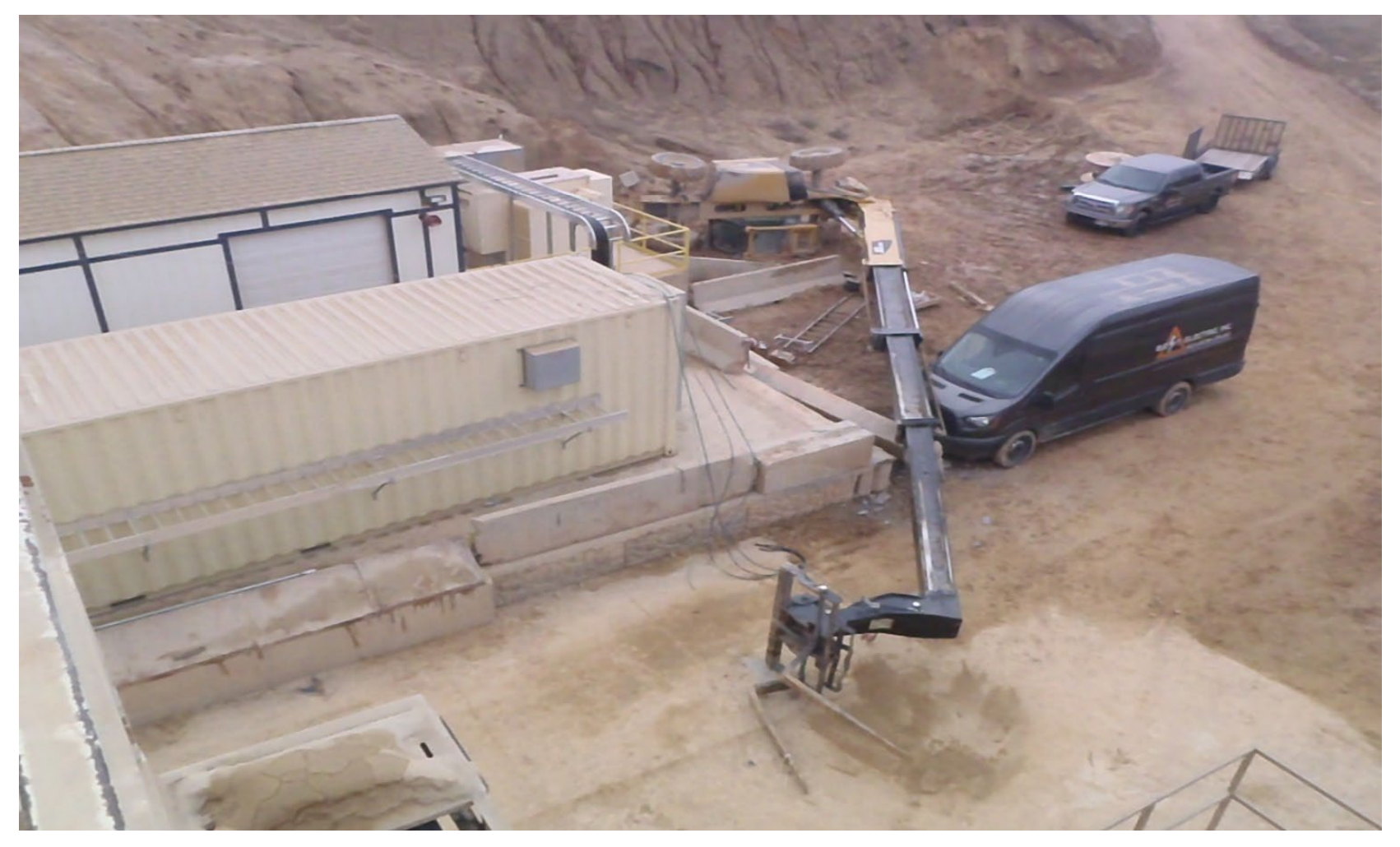 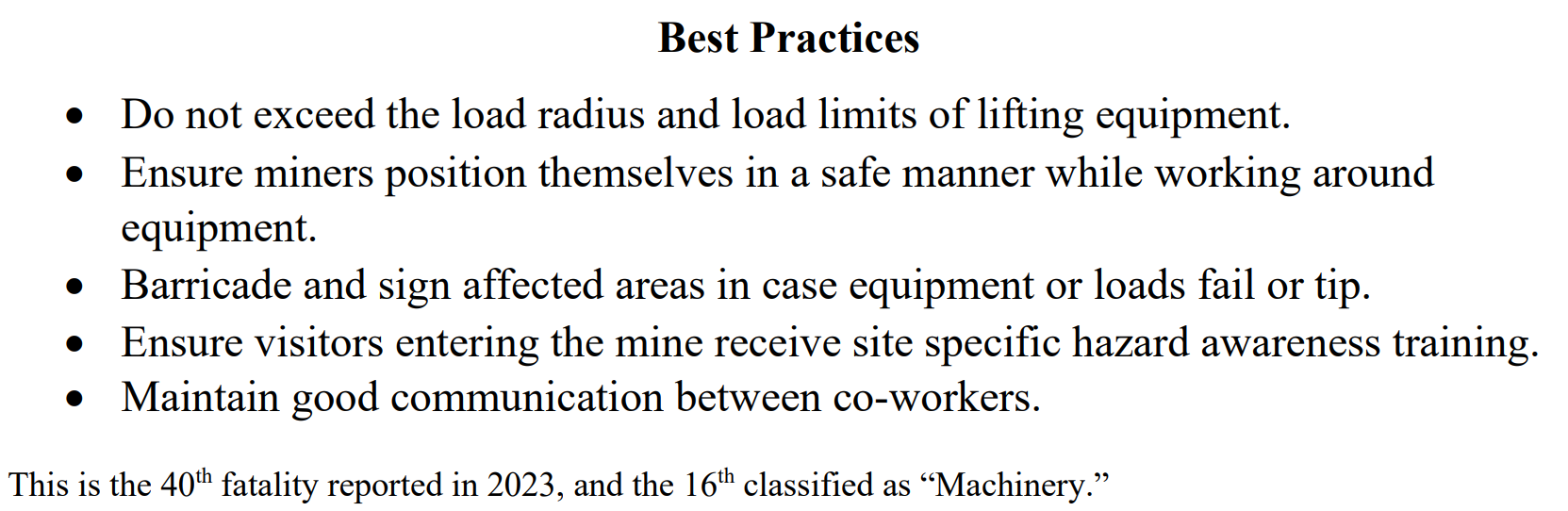 PDF LINK